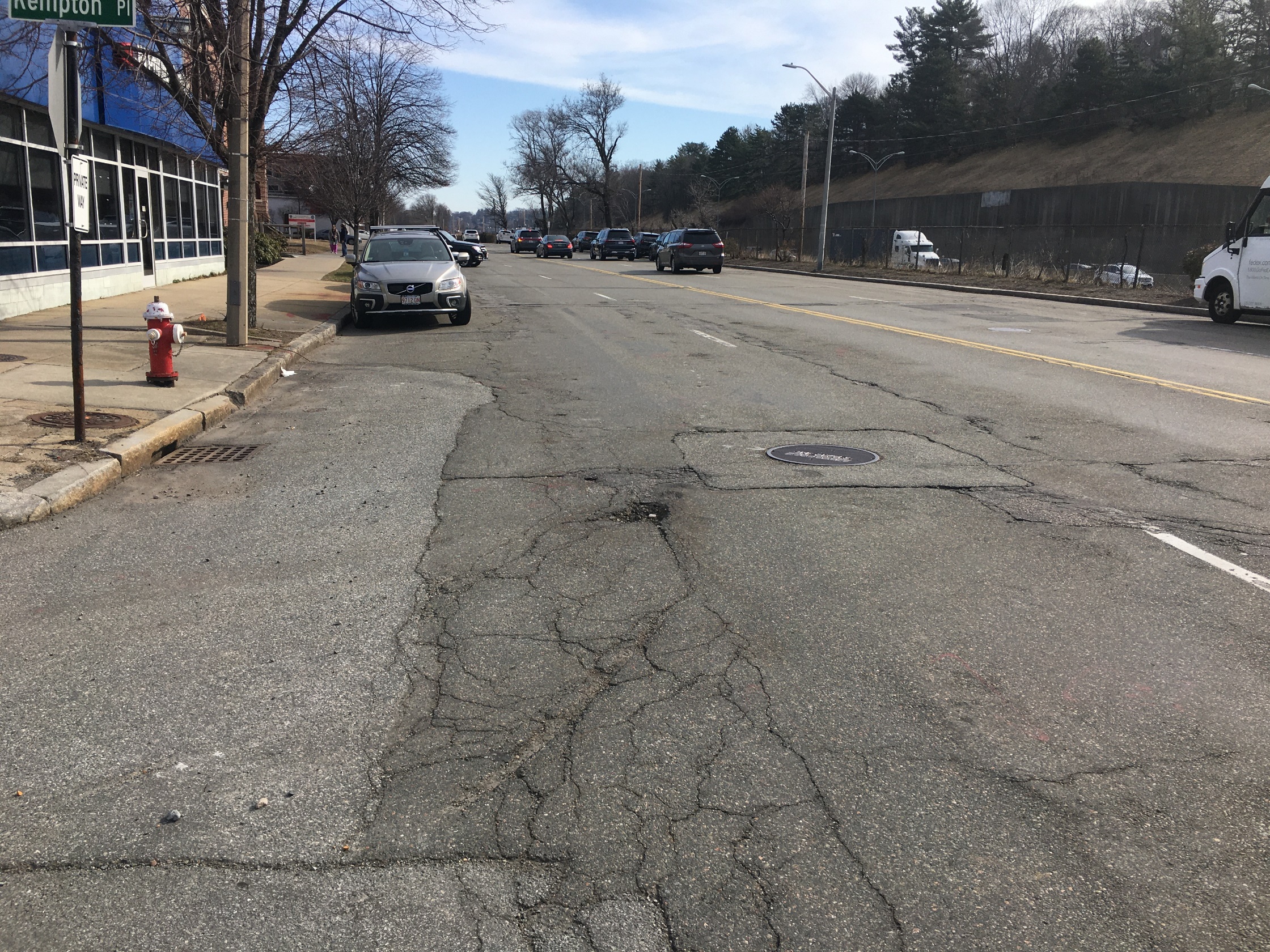 The Dunstan Residences
West Newton Redevelopment

Transportation 
Peer Review


City of Newton


Newton City Hall
September  9, 2021
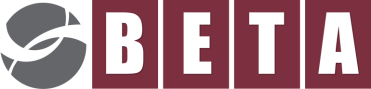 Peer Review Process
Reviewed: 
Response to Comments Memo – August 17, 2021, VHB, Inc.
Response to Comments Memo – August 30, 2021, Applicant
BETA submitted Memo  - September 2021
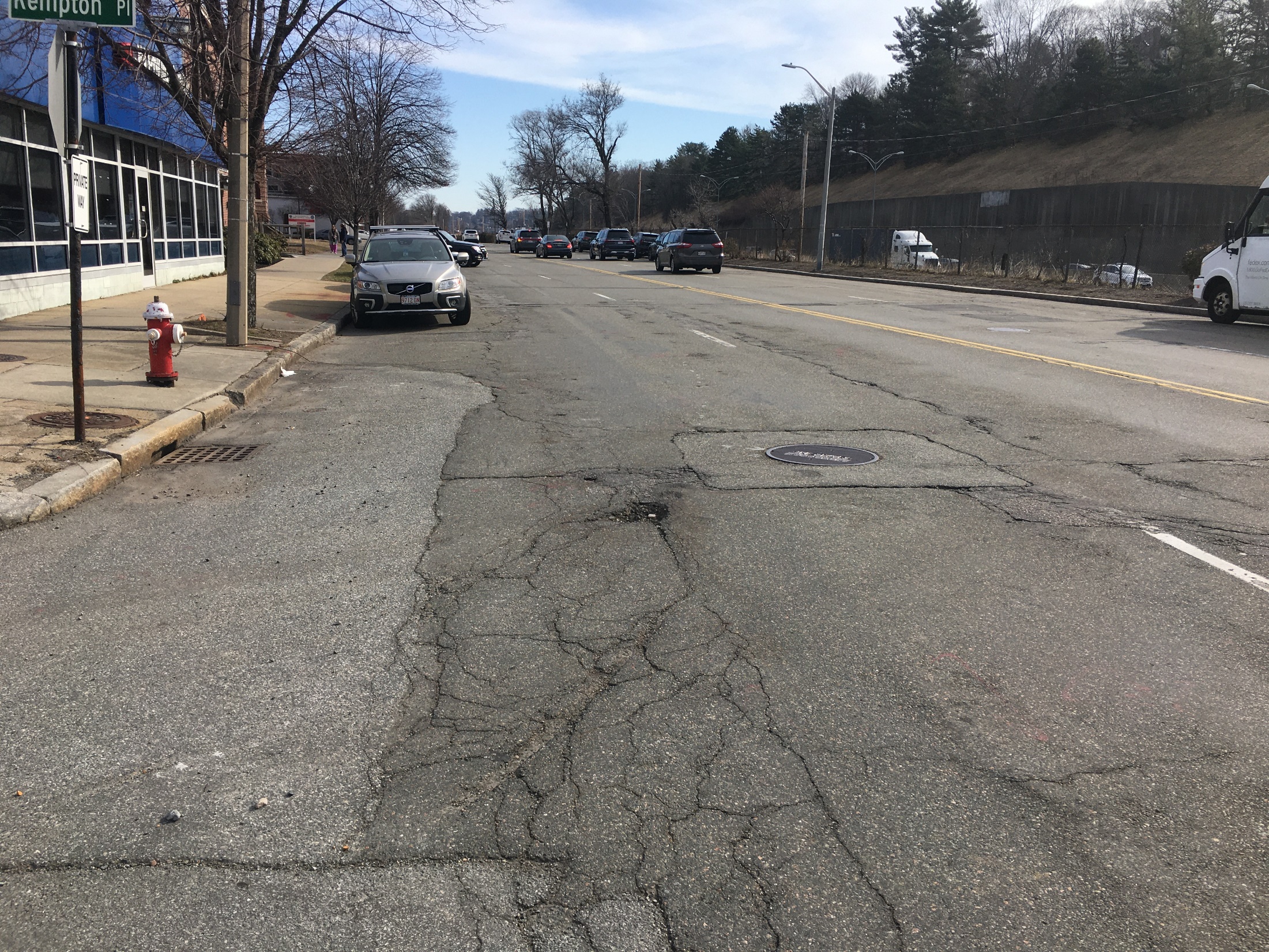 Remaining Issues
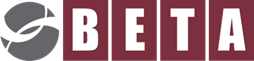 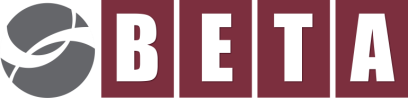 Loading/Delivery and Accessible Spaces
Comments 5.10 & 5.18
The Applicant should provide accessible spaces and loading areas on their site to ensure that sufficient accessible spaces and loading areas will be provided on site regardless of the Washington Street design
Consider relocating loading zone on the west side of Kempton Place to the east side near Washington Street to better serve Building 3 
Applicant to coordinate with AAB if request for accessible parking on Washington Street is not approved by Traffic Council
Project Parking
Comment 5.12
Provide shared parking information based on other comparable site(s) that demonstrate the amount of proposed parking for commercial and visitors is adequate
Trio and The Merc (Waltham) developments reviewed
Parking
Parking Comparison
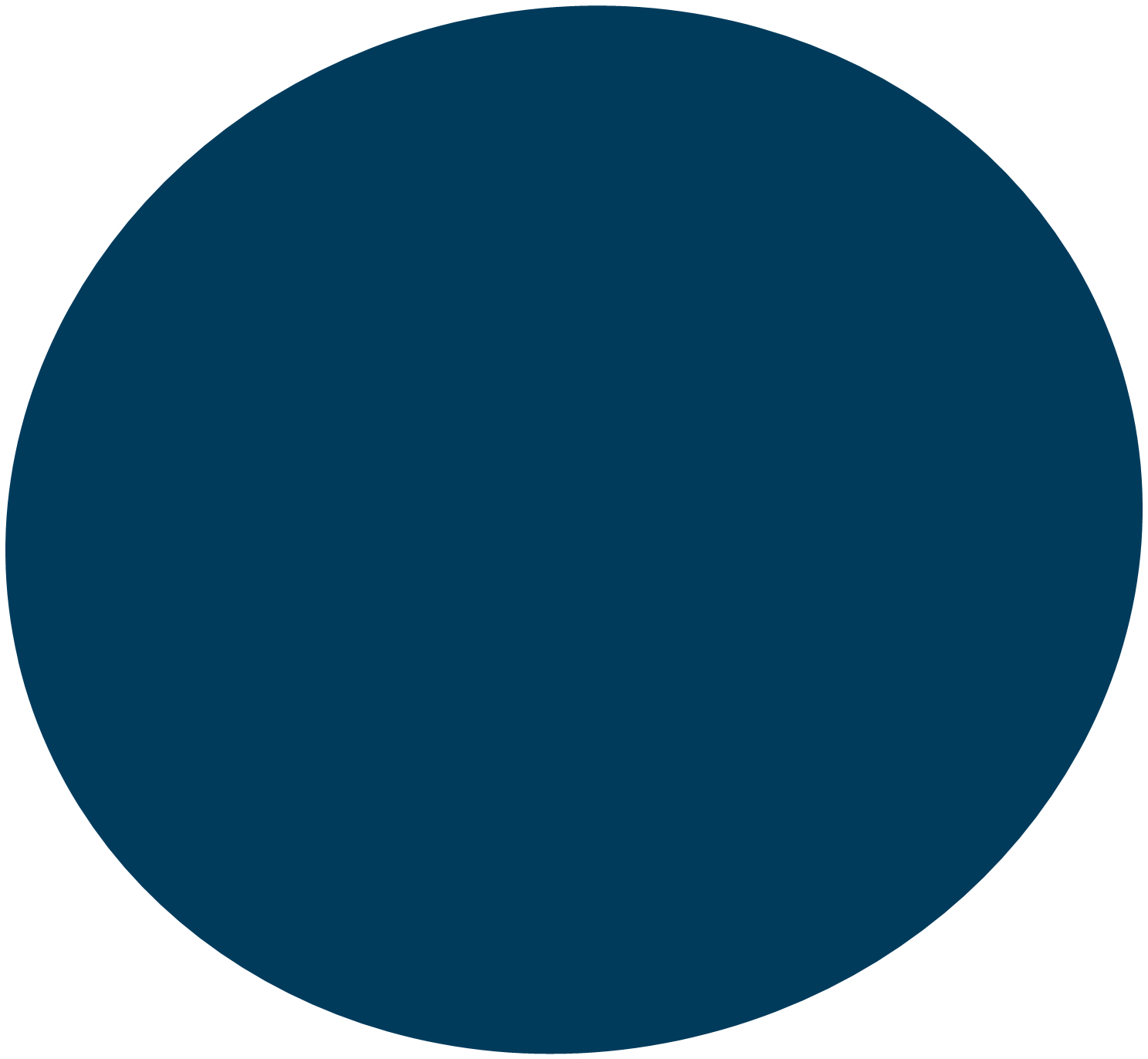 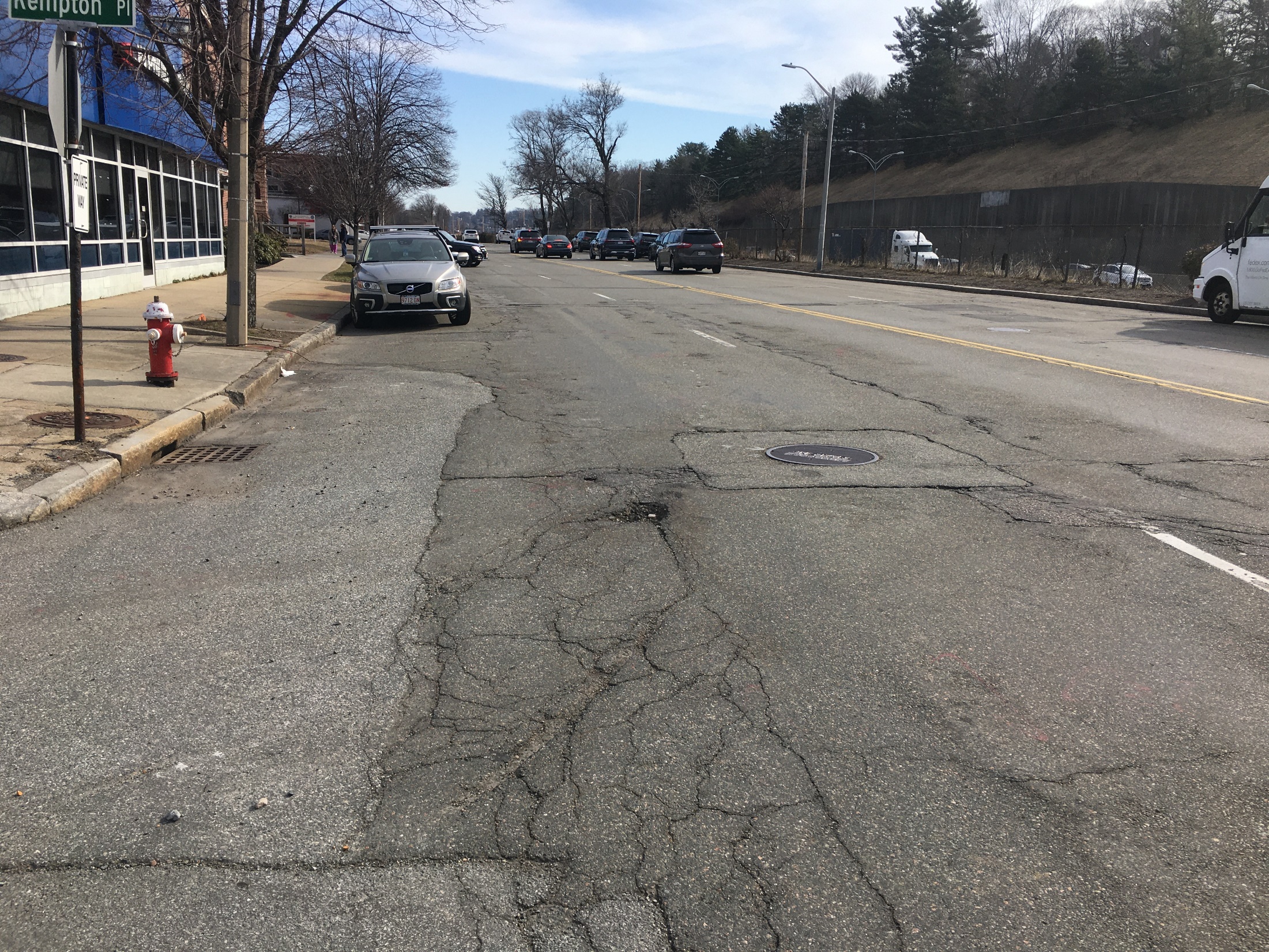 Thank You
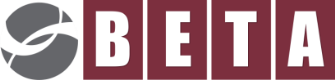 Project Parking
Project Parking Summary
Potential TDM Mitigation
Transportation Demand Management (TDM) Program Elements
TDM Coordinator
Rideshare options
Information center
Hosting events
Monitor TDM effectiveness through surveys and counts
Report results to City





Indoor/outdoor bike parking
Bike-sharing
EV charging and parking
Unbundling parking costs from leases